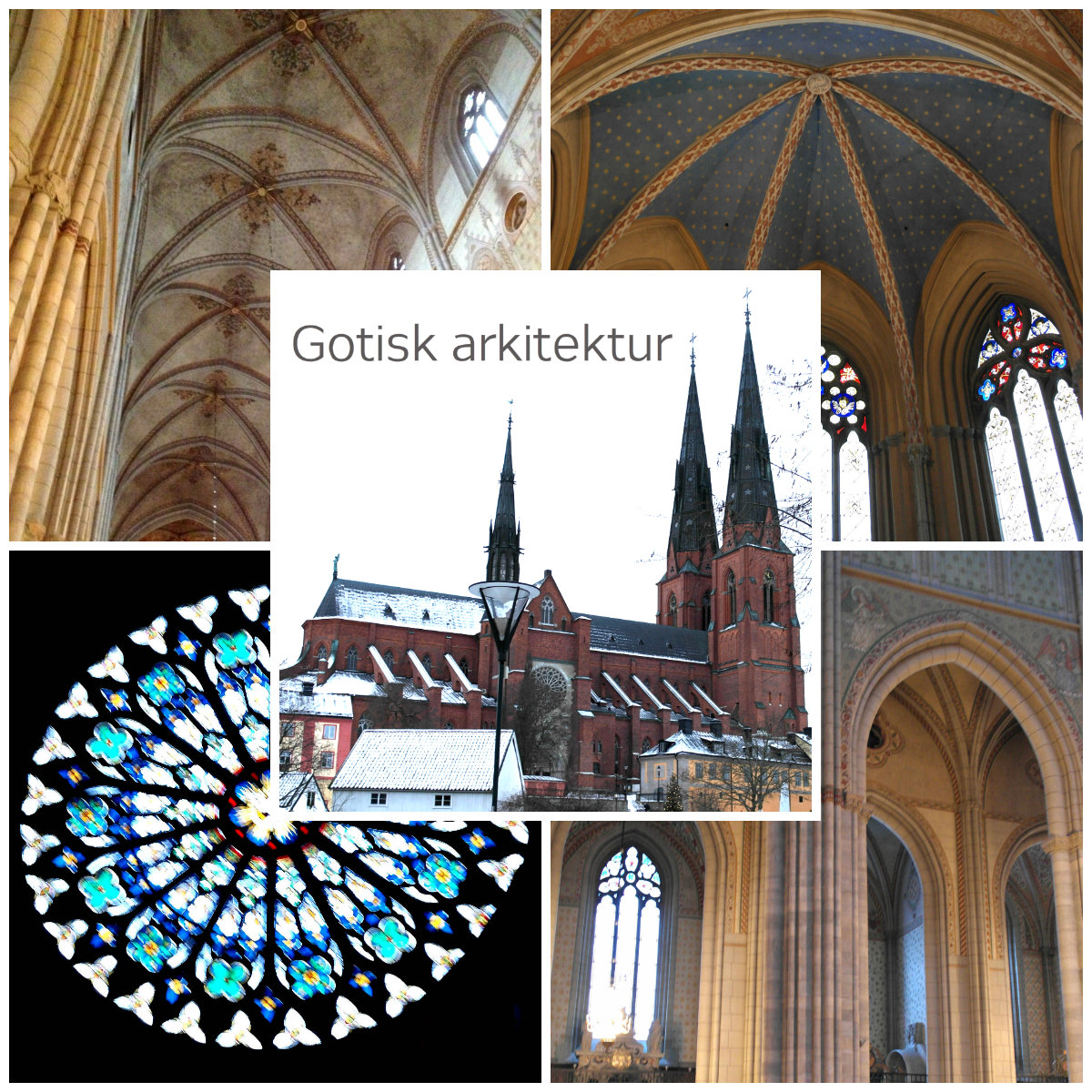 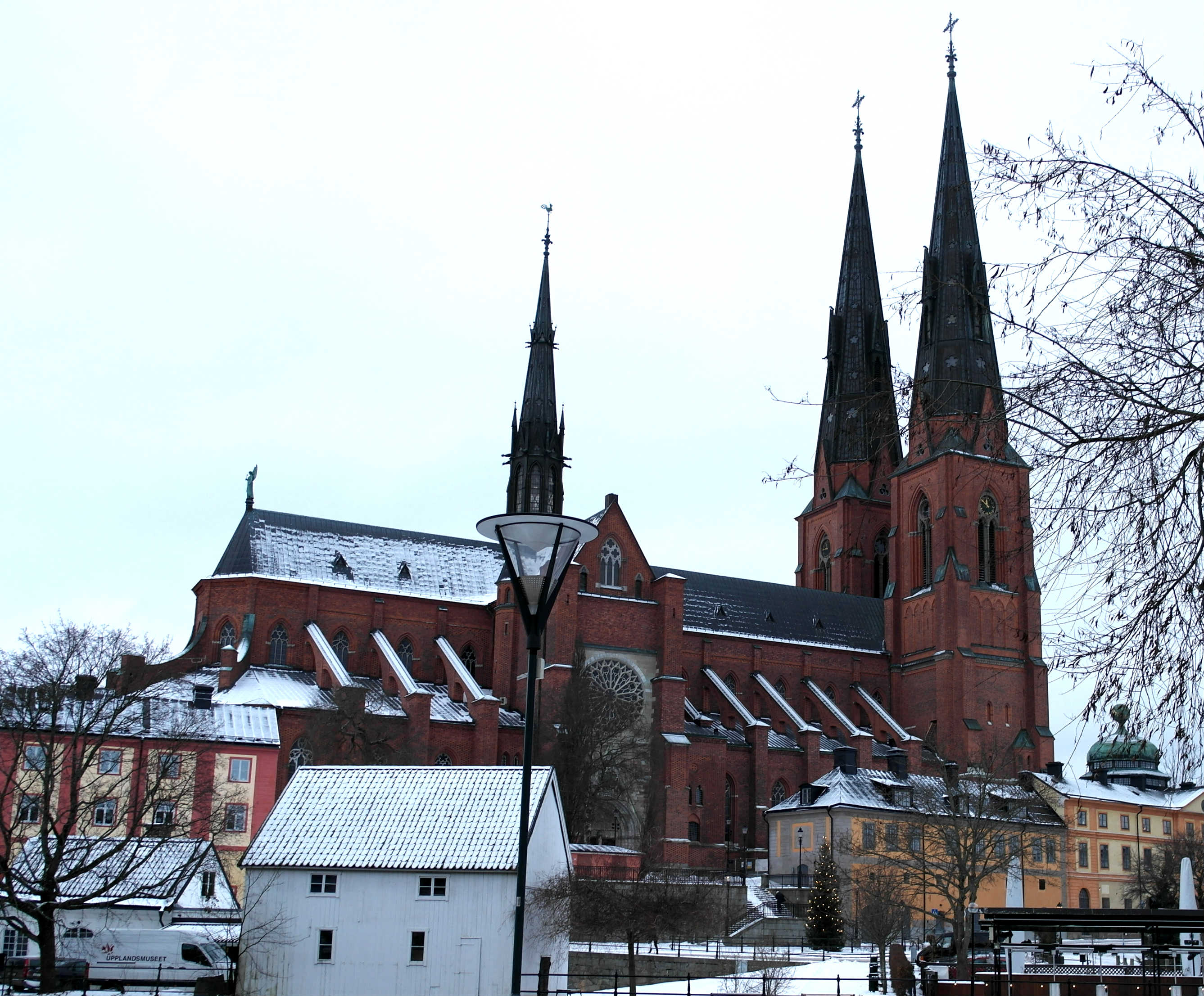 Uppsala Domkyrka
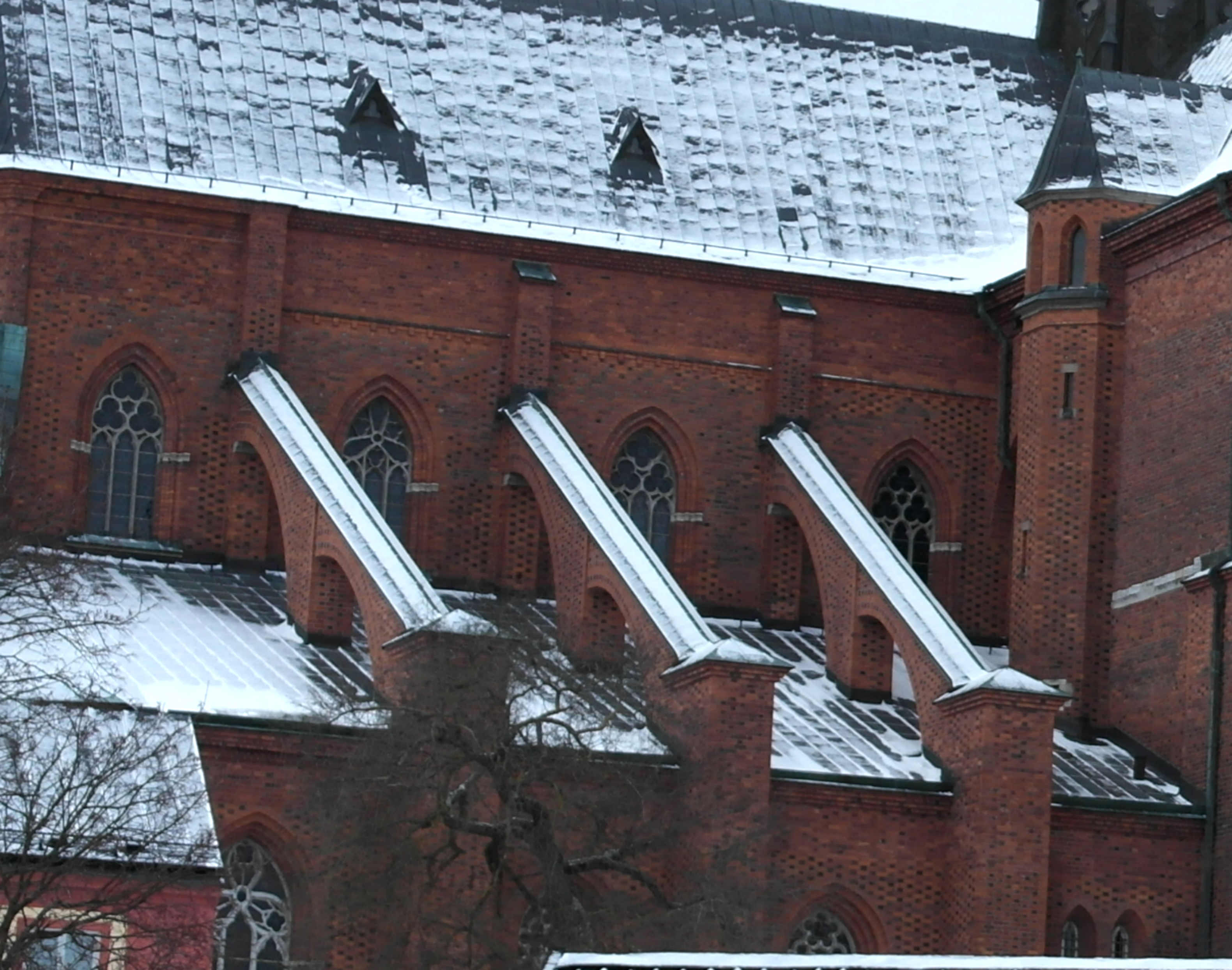 Strävpelare och strävbågar
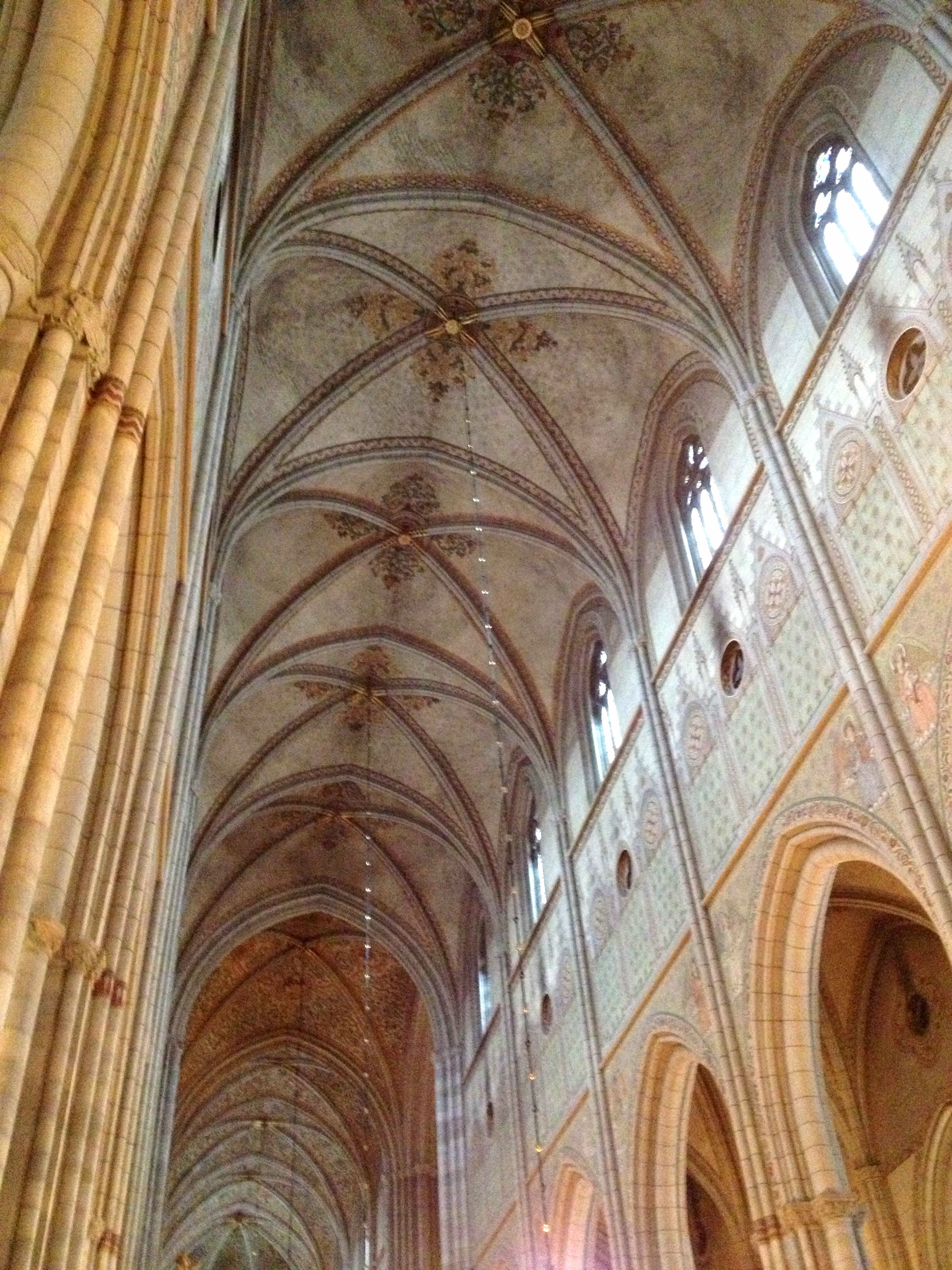 Korsribbsvalv

Knektar
Korsribbsvalv
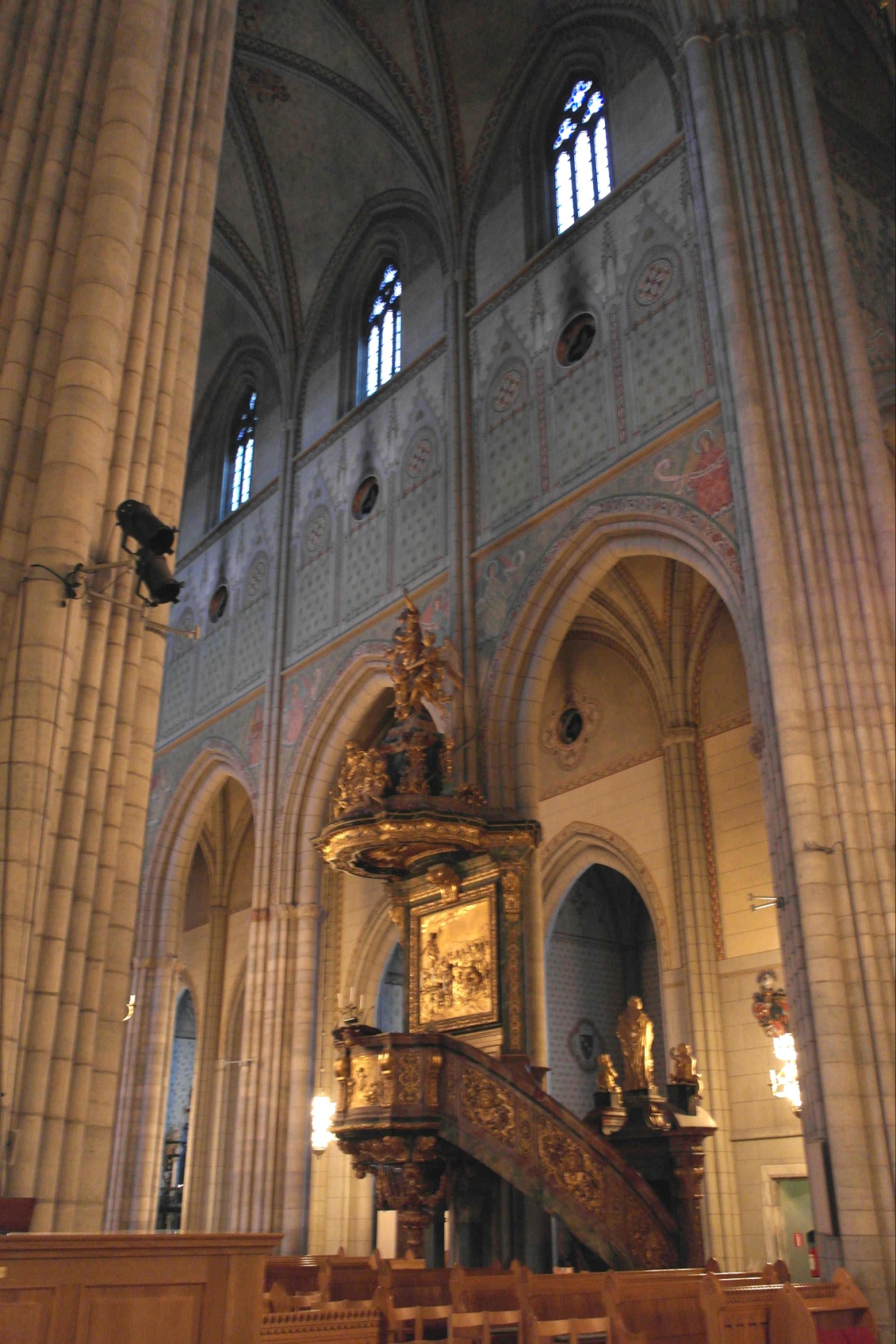 Knektar och 
knippepelare
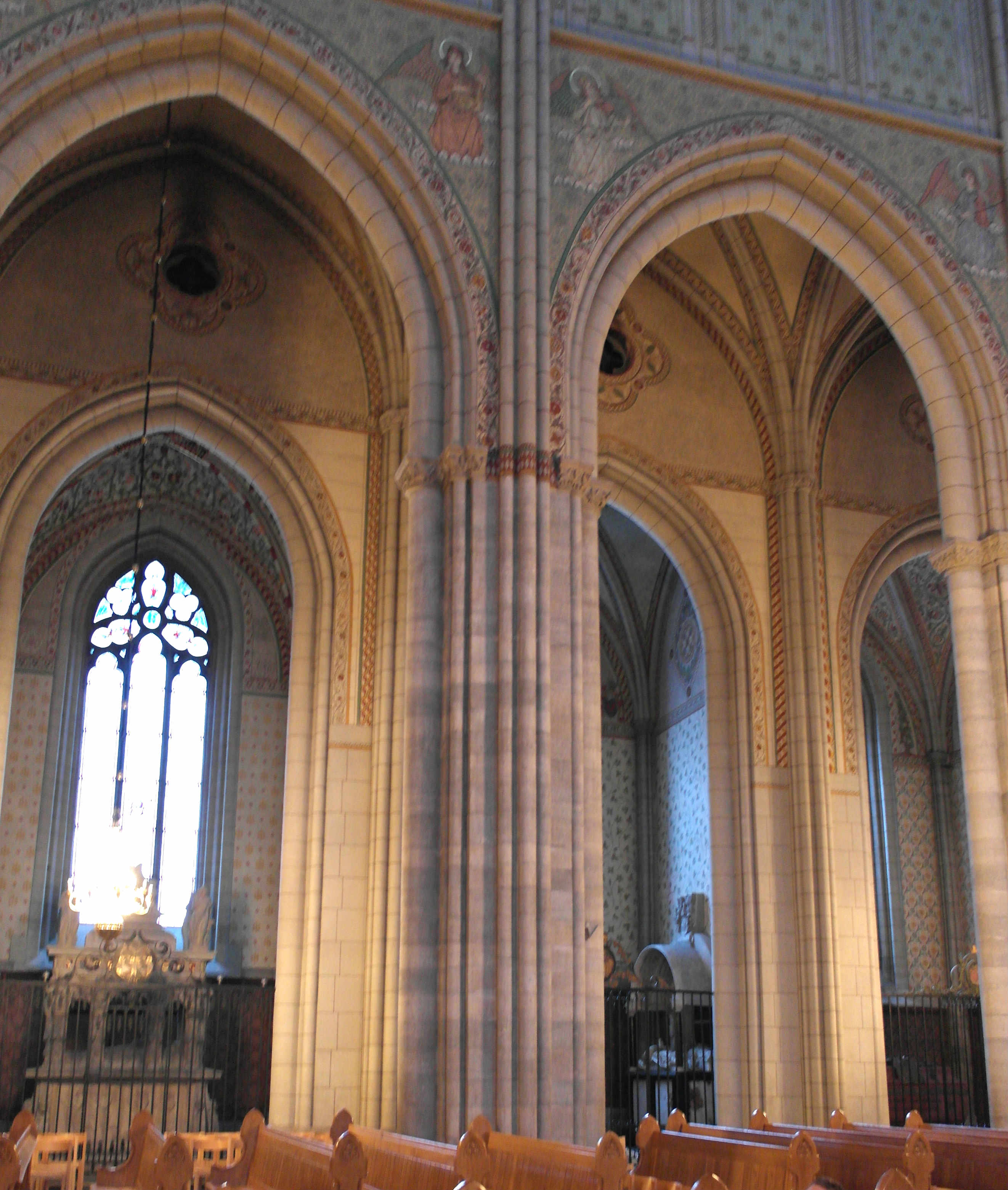 Knippepelare

Spetsbågar
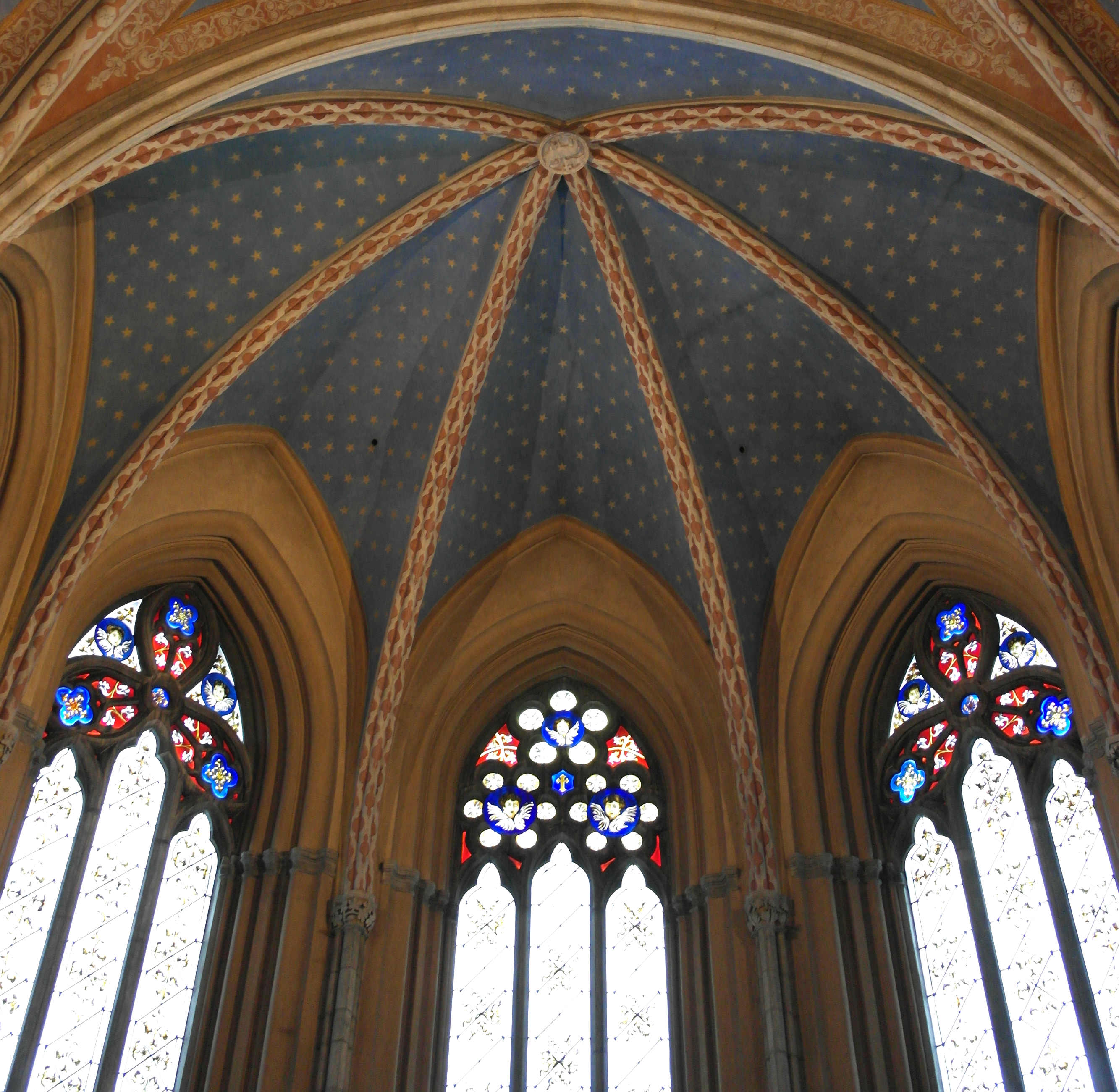 Korsribbsvalv över koret
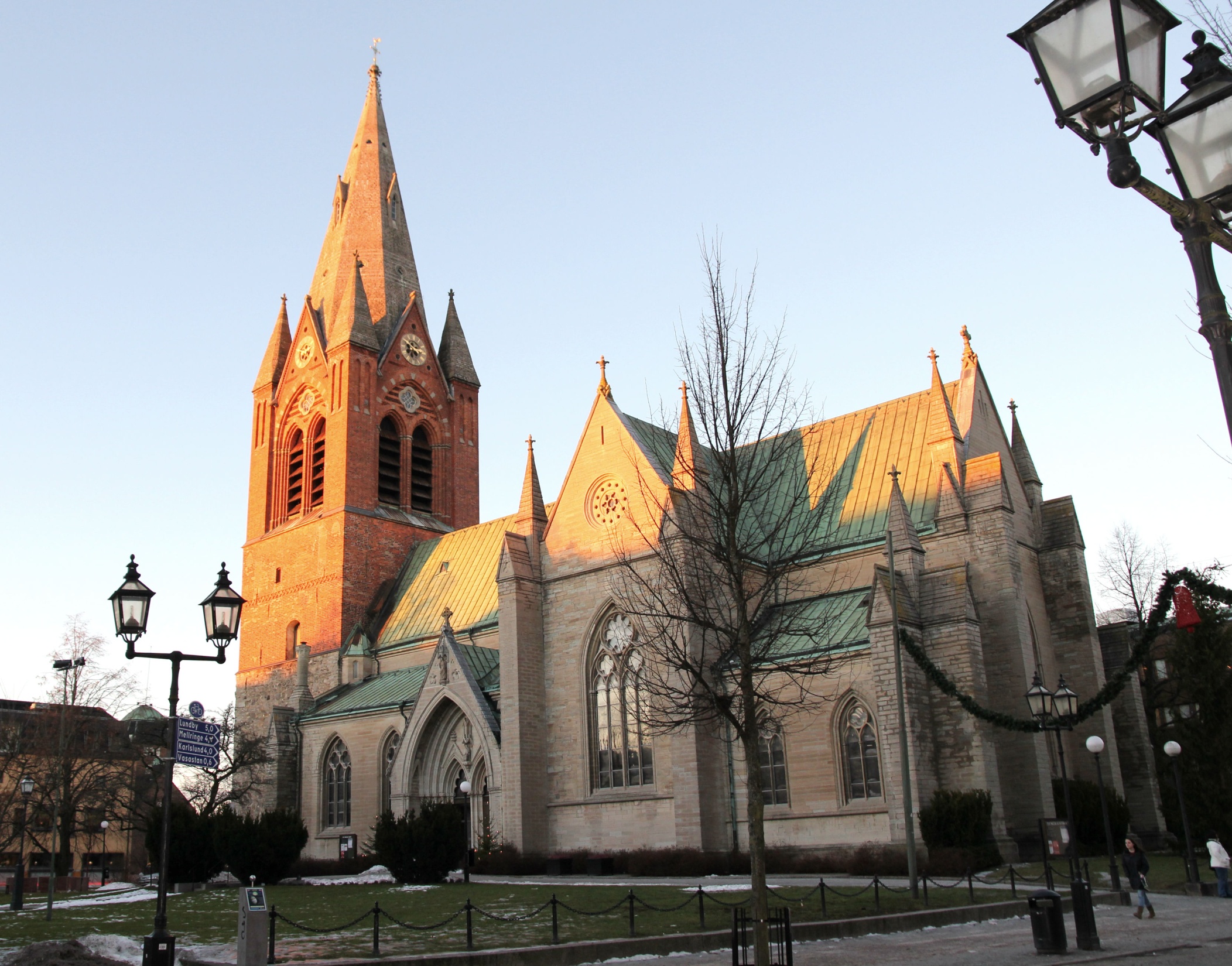 St Nicolai
kyrka
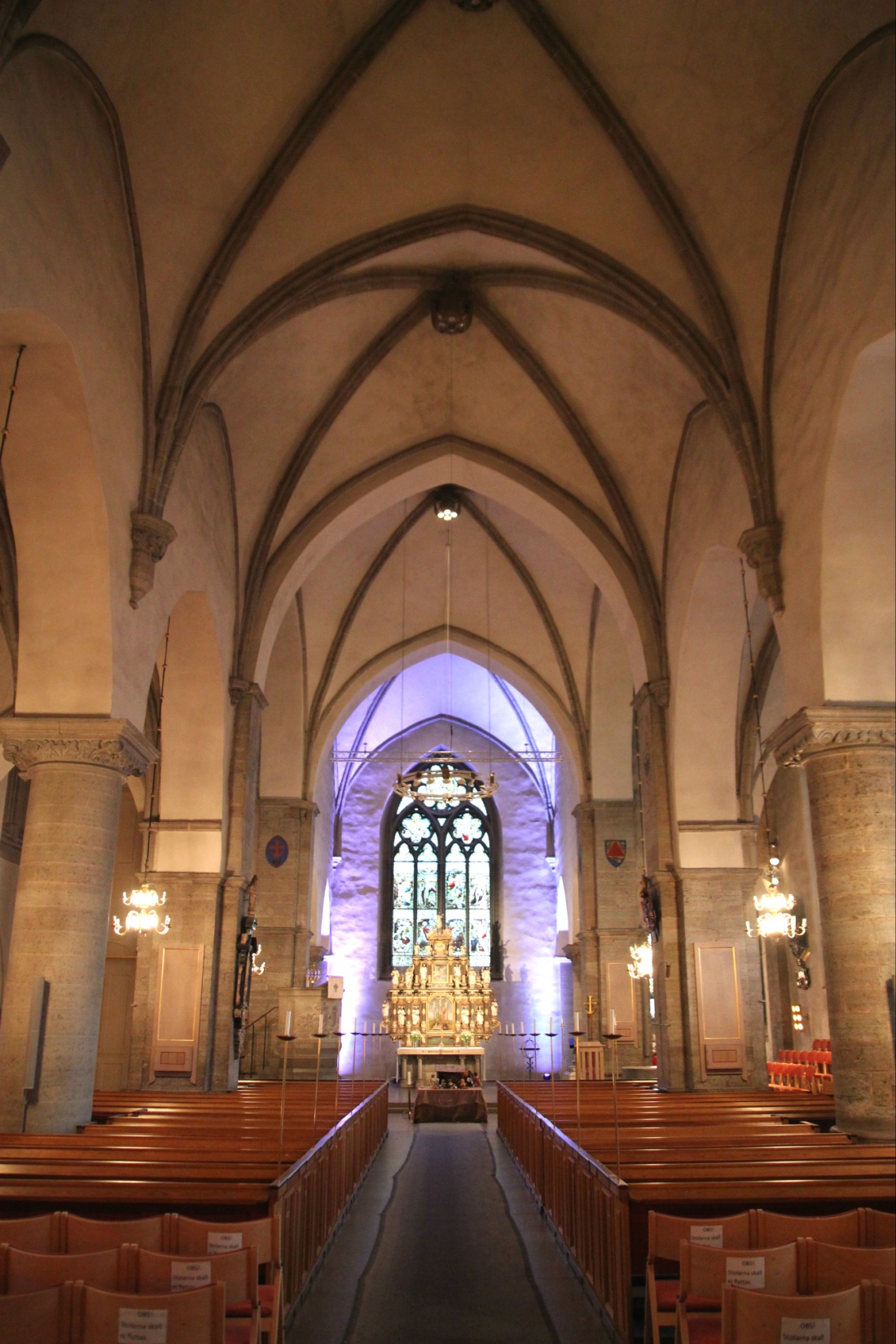 Korsribbsvalv
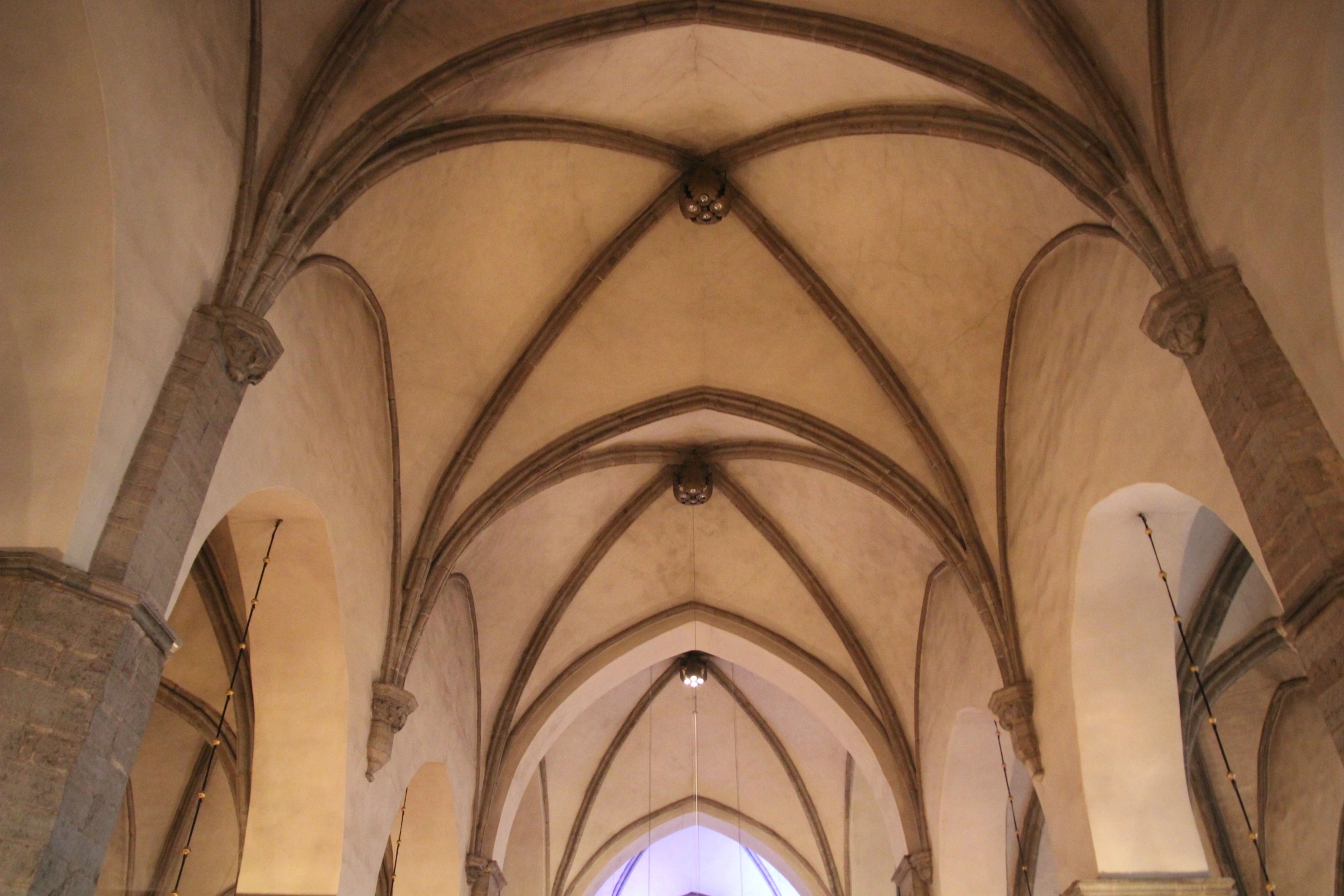 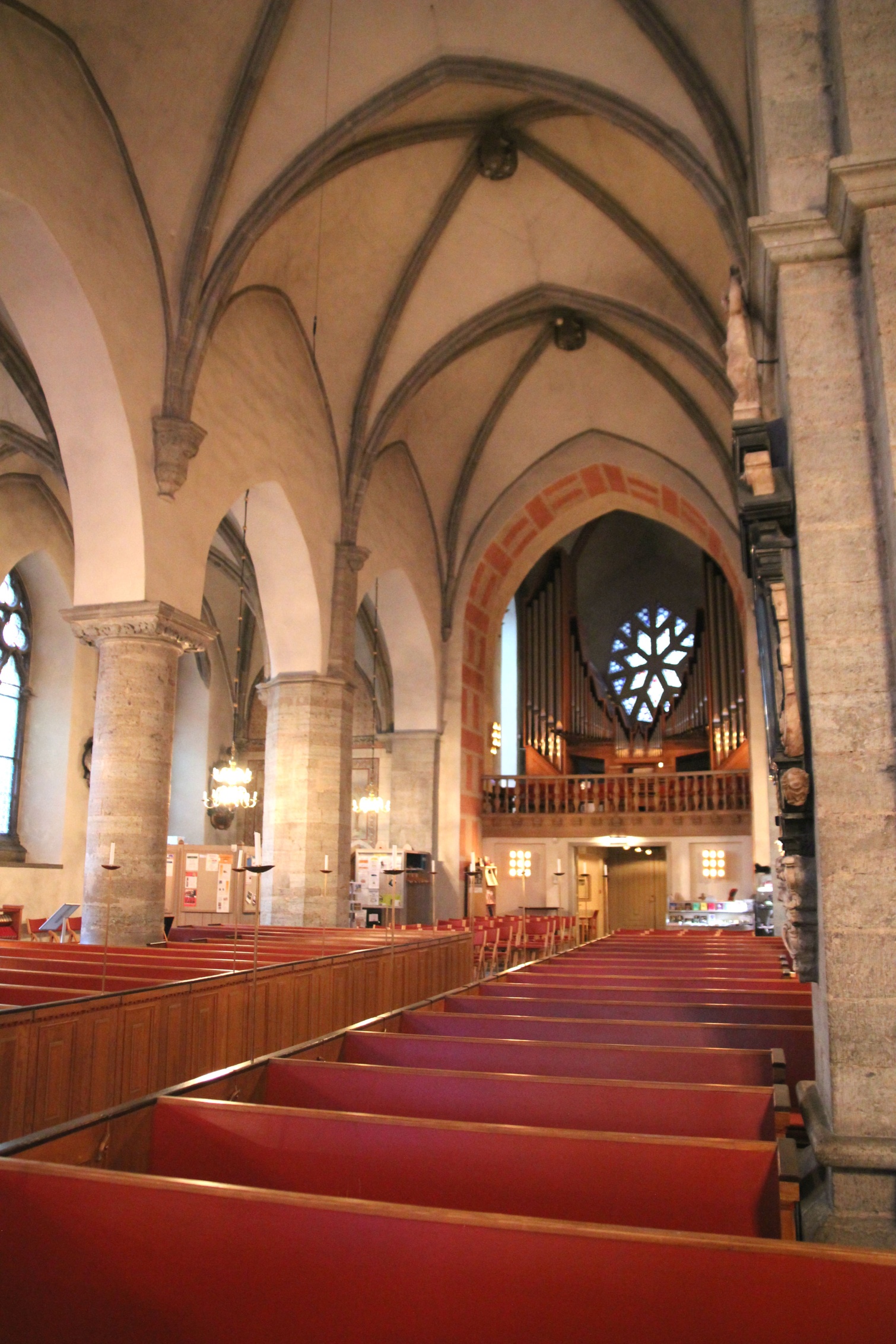 Spetsbågar

Kolonner och pelare